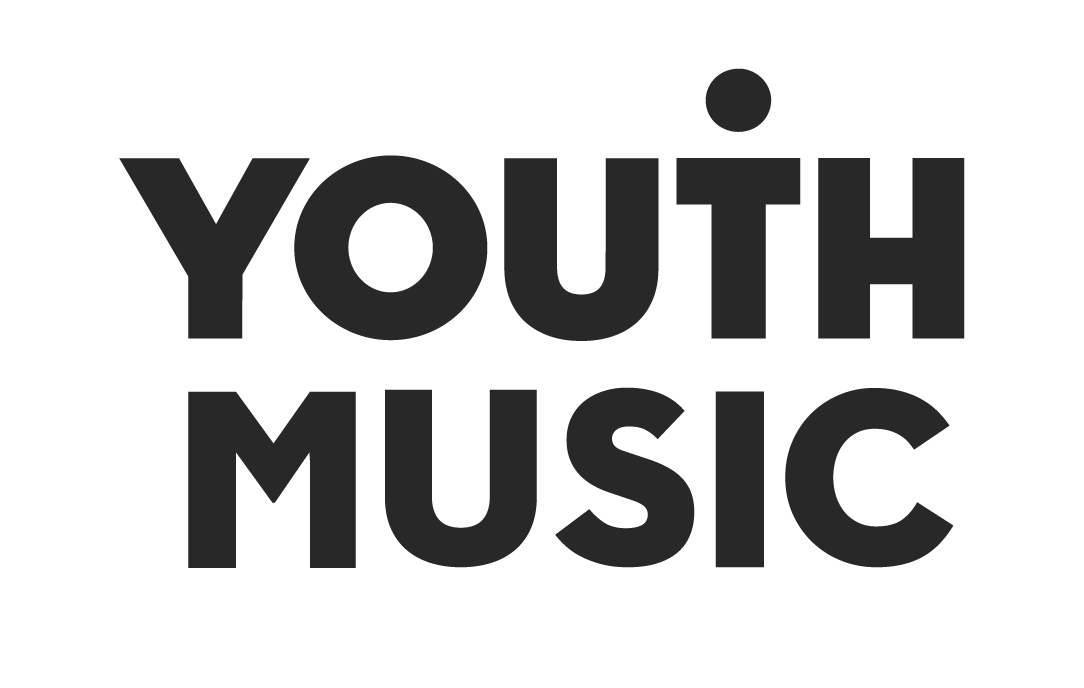 Common Evaluation Challenges
CONTENTS
1
Common Evaluation Challenges
2
Data Collection
3
Data Analysis
4
Reporting to Youth Music
5
Other Common Queries
6
Top Tips for Evaluation
Common Evaluation Challenges
Here are some commonly encountered questions we have received from applicants and funded partners when it comes to evaluating a Youth Music project, and our suggestions on how you can overcome them.  

The document is split into 4 sections:
1. Common queries about data collection
2. Common queries about data analysis/interpretation
3. Common queries about reporting to Youth Music
4. Other common evaluation queries
DATA COLLECTION
“Young people aren’t interested in evaluation”
Ask them what they think should be a measure of success for the project
Early on in your project, explain that evaluation will be taking place and why it’s important
Demonstrate how you are implementing your learnings
Use creative methods – what’s their preference for sharing their views
If you’re collecting data from the young people near the start of the project, do this after a couple of sessions to give them time to get to know you and become engaged
“Evaluation eats into our delivery time with young people”
Evaluation is primarily for your organisation and the young people you work with, ensuring your project is working best for everyone
Consider using creative evaluation methods which can take place during your sessions
Ensure that you build in time and resources for evaluation when planning your project – this will help make sure it doesn’t impact your delivery time more than it needs to
If budget allows, also consider an external evaluator
“Young people quickly tick the highest option for everything in a scale”
Add additional questions into your scale where most people would be unlikely pick the highest option e.g.
I like everyone I meet
I always tell the truth
I always share
If they do pick the highest option for every question, you may consider removing the response from you sample
Alternatively, you could speak to the young person to get a better understanding of whether they truly feel this way
Have a look at our Data Collection Tools resources for alternatives to scales
“How do you balance qualitative and quantitative data collection?”
Consider whether qualitative, quantitative, or a mixture of both will work best for you – you don’t necessarily need both! 
Think about which data collection methods your participants respond best to and plan your evaluation around this
Qualitative data is useful to add meaning and context to your quantitative data, but it’s up to you on how far you want to investigate!
DATA ANALYSIS
Reporting positive and negative findings
We want to know about the challenges and what didn’t work just as much as we want to know about the successes
It can be helpful to reframe all your findings as “learnings”, whether they be positive or negative
Finding out what you might do differently if you run the project again is a vital part of evaluation!
Submitting an evaluation with a less than perfect success rate does not count as a reason for us not to consider awarding your organisation funding in the future
“The responses from young people don’t align with staff observation”
It is important to listen to the views of young people. If their view is not lining up with others, find out why this is
Think about what could have influenced the conflicting information and make an informed decision about how to interpret the data
Consider external factors or biases that could be impacting the data
Conflicting points of view don’t hold any less value in the evaluation process: they present an opportunity to discuss the different perspectives with the young people and understand a little more about their responses
REPORTING TO YOUTH MUSIC
“What information should we include and how should we present it?”
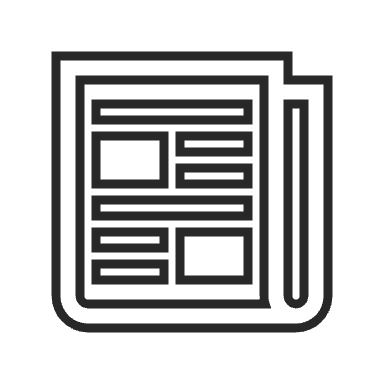 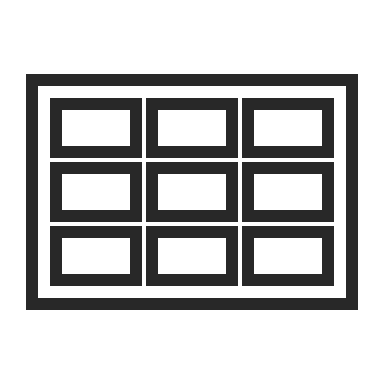 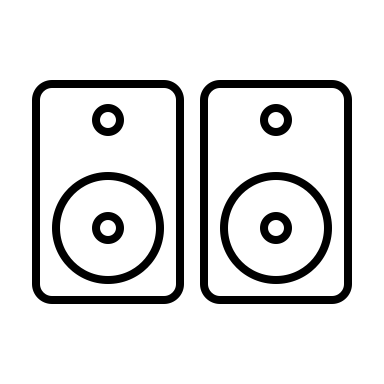 3. Music and comms outputs
Showcase your work through photos, music and videos. This is an optional part of the report.
1. Evaluation reporting

Flexible format (e.g. written report, webpage, podcast, documentary, presentation deck). 

Tell us:
• What you learnt
• How you reflected and adapted.
2. Monitoring and stats
This covers the activities that were delivered and how you spent the grant.

We ask for stats covering:
Young people reached 
Demographics
Staff profile
Sessions
Progression outputs
[Speaker Notes: If you get a grant from Youth Music, we’ll ask you to submit a final report at the end. 

Most organisations will also submit an interim report while the project is underway. 

There is some data Youth Music asks you to collect, which we have summarised on this slide. Make sure you build this into your planning.


2. Monitoring and stats
This covers the activities that were delivered and how you spent the grant]
How to make use of photo, audio and video evidence
As with any of your evaluation data, photographic evidence and other media is at its most useful when it tells us something about your project
A common mistake when submitting media as part of an evaluation is to submit it without explaining what it represents
Remember that the people reading your evaluation might need you to give a little extra context as to what’s happening in the piece of media and why you think it demonstrates a finding
You can also just submit media as an extra! We love to see these examples of your work
OTHER COMMON QUERIES
“How much should we budget for evaluation?”
There is no blanket ‘standard’ amount to spend on evaluation as it will need to be appropriate to your project and organisation’s individual needs 
We recommend working backwards: plan your approach, focussing on what you want to achieve and which methods will provide you with the data you need
Plan for staff time for data collection and analysis and then cost this process
Proportionality is key. Your evaluation budget will depend on the scale and depth of what you’re planning to do
“How can we make evaluation more inclusive?”
Inclusive practice should be embedded in all aspects of work, which includes evaluation
Safeguarding is always the priority, ensuring you have ongoing consent and understanding for those involved
Be flexible and involve young people in the design of your evaluation. This can also be done with the help of people you know the young people well, like their family
Have an understanding of different access needs and how to support them within evaluation
Employ creative methods as these can often be more accessible than tools such as surveys and interviews
Leave space for young person-led and spontaneous activities, and reflecting on what this tells you about their preferences or needs
TOP TIPS FOR EVALUATION
Top Tips
Triangulate your data by using multiple perspectives: this will make your conclusions more robust
Safeguarding is always the priority
Make use of data that you’re already collecting
Quantitative and qualitative data: which one works best for you? Think about your resources and capacity, and how these two different data types could complement each other
Quality over quantity
Use a representative sample
Be engaging: embed it into your project or use creative methods
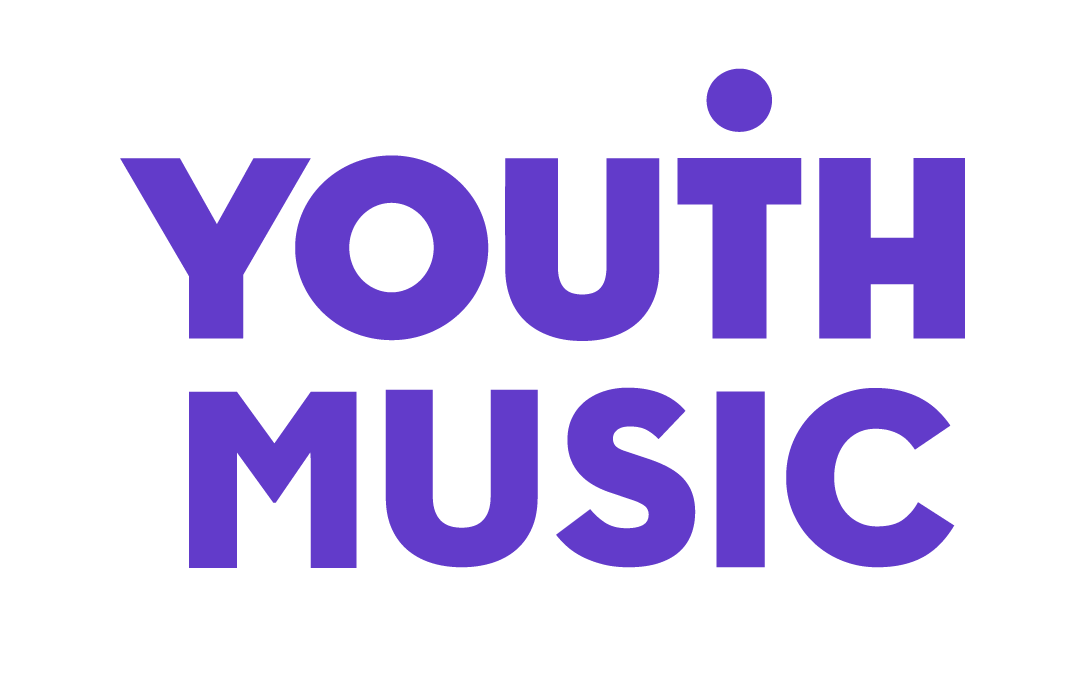 THANK YOU
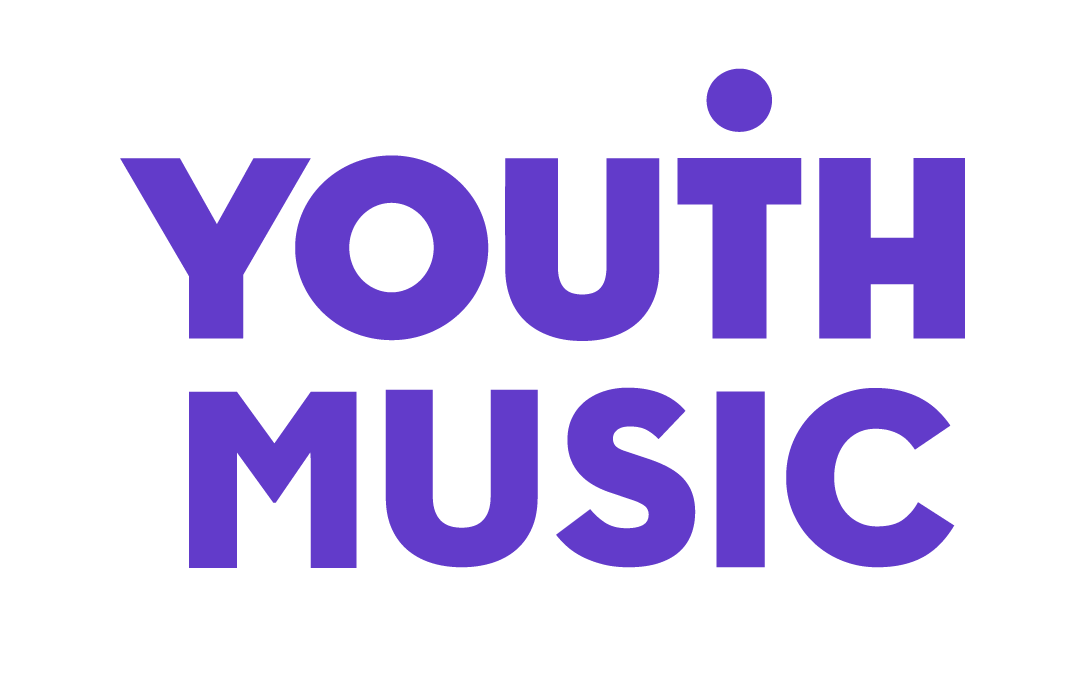 The National Foundation for Youth Music Studio LG01, The Print Rooms
164-180 Union Street, London, SE1 0LH
Registered charity number: 1075032 Limited company number: 03750674